Workshop EJČF 2019
bílý potok
14.1.2019
Zuzana Moravcová
supervisor: Jaroslav bielčík
consultant: Lukáš Kramárik
Outline
14.01.2019
Z. Moravcová: Elliptic flow of D0 meson in D+Au collisions with the STAR experiment
2
Quark-gluon plasma
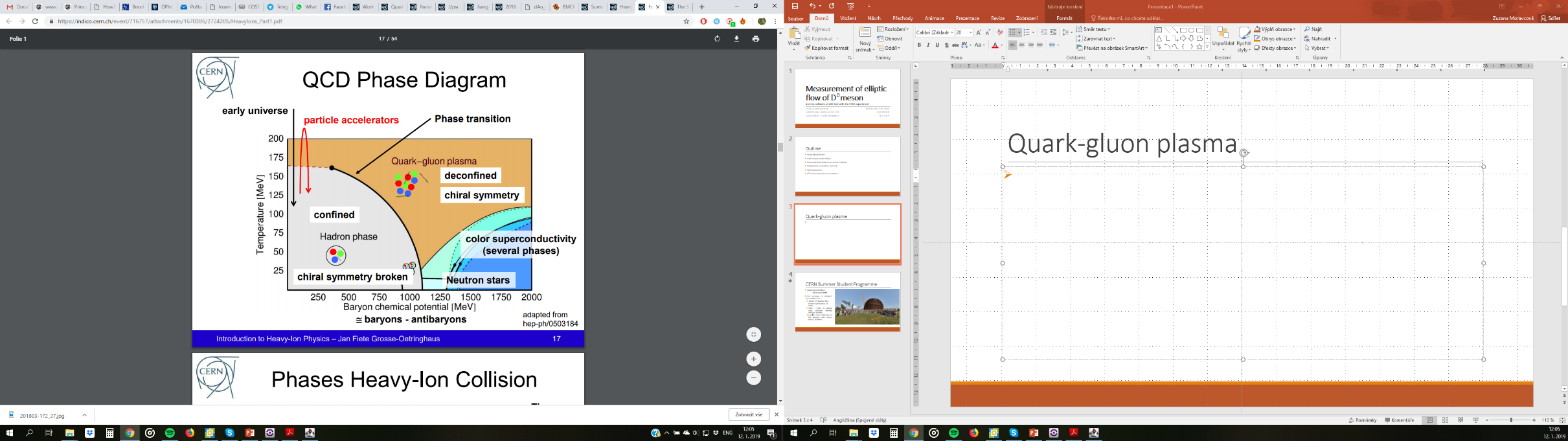 ...as seen in 5 previous STAR talks... 
 hot and dense nuclear matter of deconfined quarks and gluons
 two types of phase transitions
 early universe, studied in AA collisions
 short lifetime
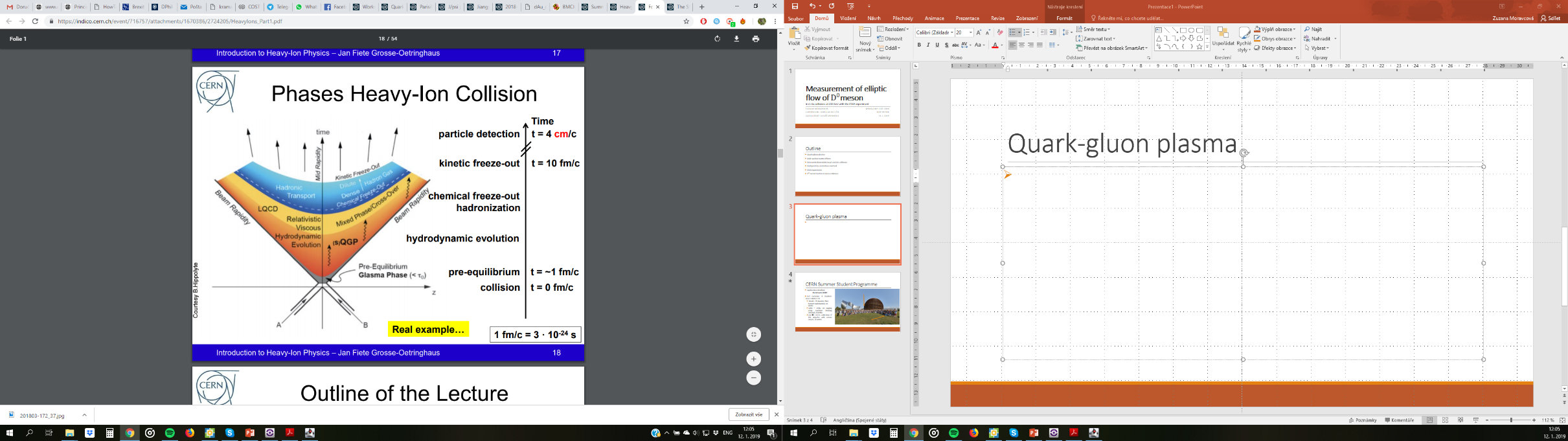 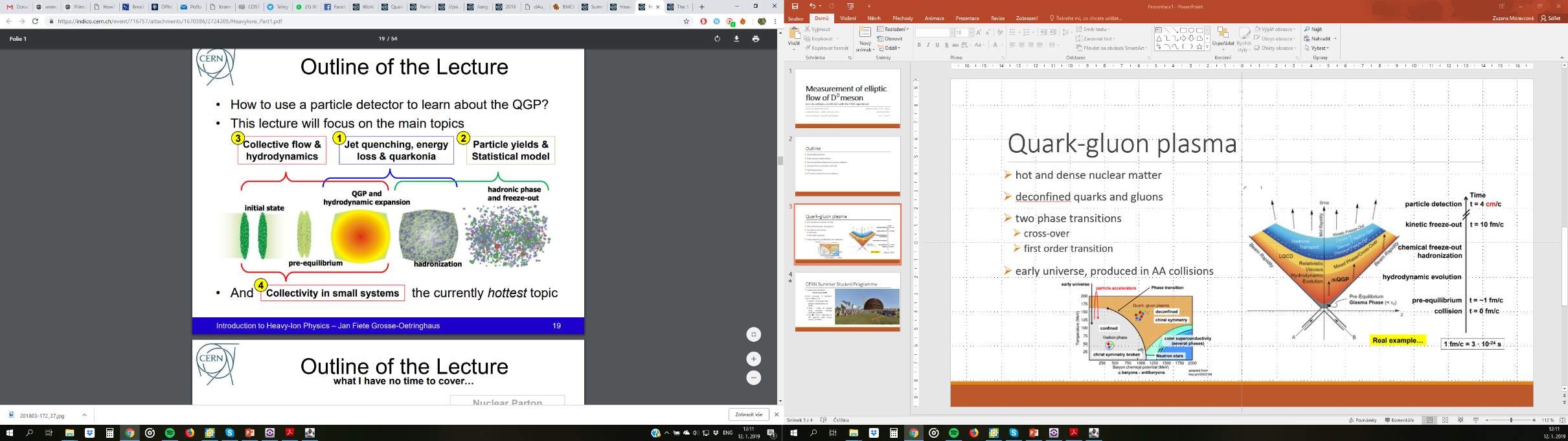 14.01.2019
Z. Moravcová: Elliptic flow of D0 meson in D+Au collisions with the STAR experiment
3
Open charm hadrons
heavy-quarks are produced at the initial stages of heavy-ion collisions
 experience the whole evolution of the medium
 probe of QGP
 nuclear modification factor (modification of particle production by nuclear matter, ratio of yields in pA/pp, AA/pp)
 collectivity (flow) → A guide to understand collectivity in small systems (for dummies) by K. Křížková Gajdošová, Friday 10:40 
 jet quenching
 quarkonium suppression

 QGP produced in AA…. why pA? 
 control environment
 initial state effects, also known as cold nuclear matter effects
14.01.2019
Z. Moravcová: Elliptic flow of D0 meson in D+Au collisions with the STAR experiment
4
Collectivity in small systems
A MOMENT TO THINK…..
Does everyone here know what these terms mean???
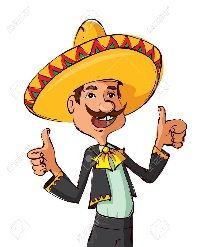 14.01.2019
Z. Moravcová: Elliptic flow of D0 meson in D+Au collisions with the STAR experiment
5
What is between initial and final state?
Nearly perfect liquid behavior
Reaction plane is defined by beam axis and impact parameter vector
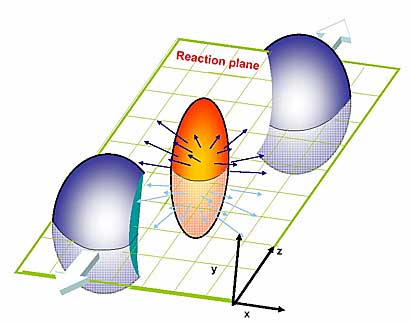 Overlap of colliding nuclei is anisotropic (in non-central collisions)
14.01.2019
Z. Moravcová: Elliptic flow of D0 meson in D+Au collisions with the STAR experiment
6
“I can go with the flow”
“Quantitatively, anisotropic flow is characterized by the coefficients in the Fourier expansion of the azimuthal dependence of the invariant yield of particles relative to the reaction plane:”
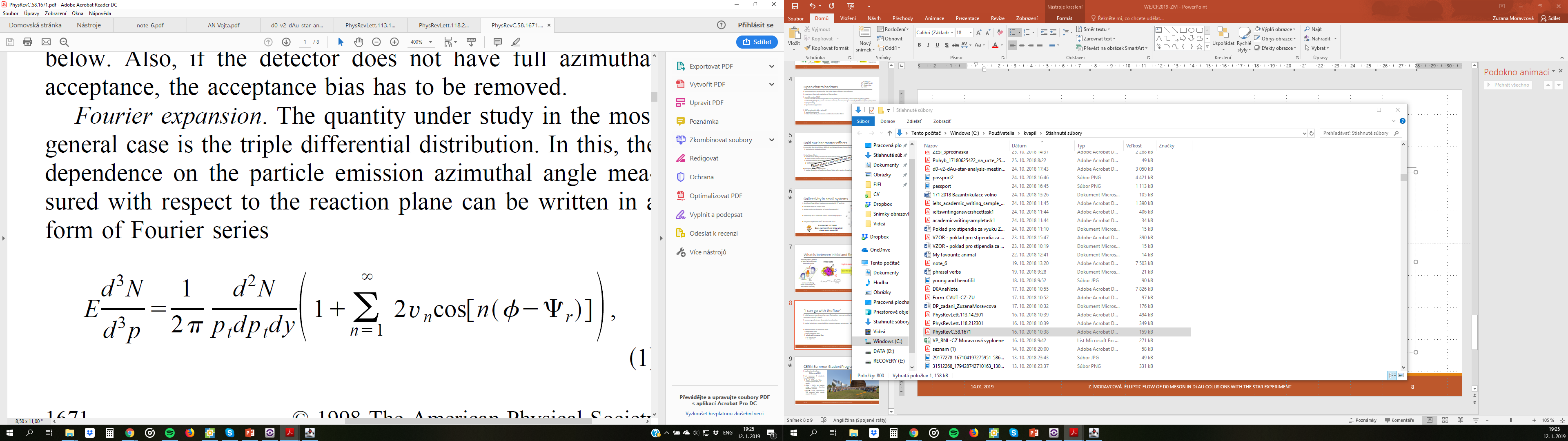 14.01.2019
Z. Moravcová: Elliptic flow of D0 meson in D+Au collisions with the STAR experiment
7
Event plane method
Phys. Rev. Let. C58, 1671 (1998)
14.01.2019
Z. Moravcová: Elliptic flow of D0 meson in D+Au collisions with the STAR experiment
8
Multiparticle correlation method
arXiv: 1010.0233
14.01.2019
Z. Moravcová: Elliptic flow of D0 meson in D+Au collisions with the STAR experiment
9
Multiparticle correlation method
14.01.2019
Z. Moravcová: Elliptic flow of D0 meson in D+Au collisions with the STAR experiment
10
Multiparticle correlation method
F
B
14.01.2019
Z. Moravcová: Elliptic flow of D0 meson in D+Au collisions with the STAR experiment
11
Reference flow - RECAP
14.01.2019
Z. Moravcová: Elliptic flow of D0 meson in D+Au collisions with the STAR experiment
12
Flow analysis
what do we need?
 reference flow particle (RFP), eg. all charged hadrons
 particle of interest (POI)


 what will we do? (“kuchařka”)
 step 1: estimation of the reference flow by using only the RFPs
 step 2: estimation of the differential flow of POIs with the respect to the reference flow of the RFPs (step 1)
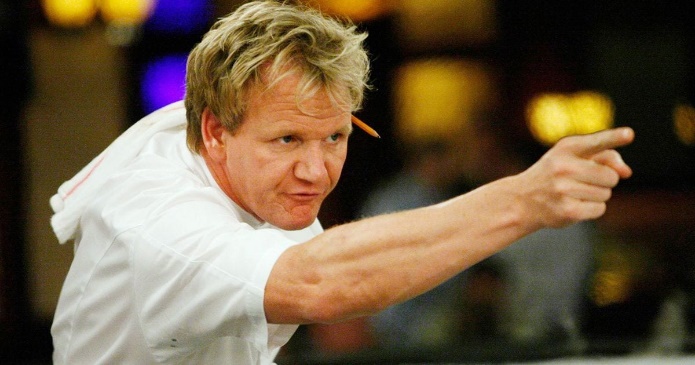 14.01.2019
Z. Moravcová: Elliptic flow of D0 meson in D+Au collisions with the STAR experiment
13
Differential flow
14.01.2019
Z. Moravcová: Elliptic flow of D0 meson in D+Au collisions with the STAR experiment
14
Fourier coefficients
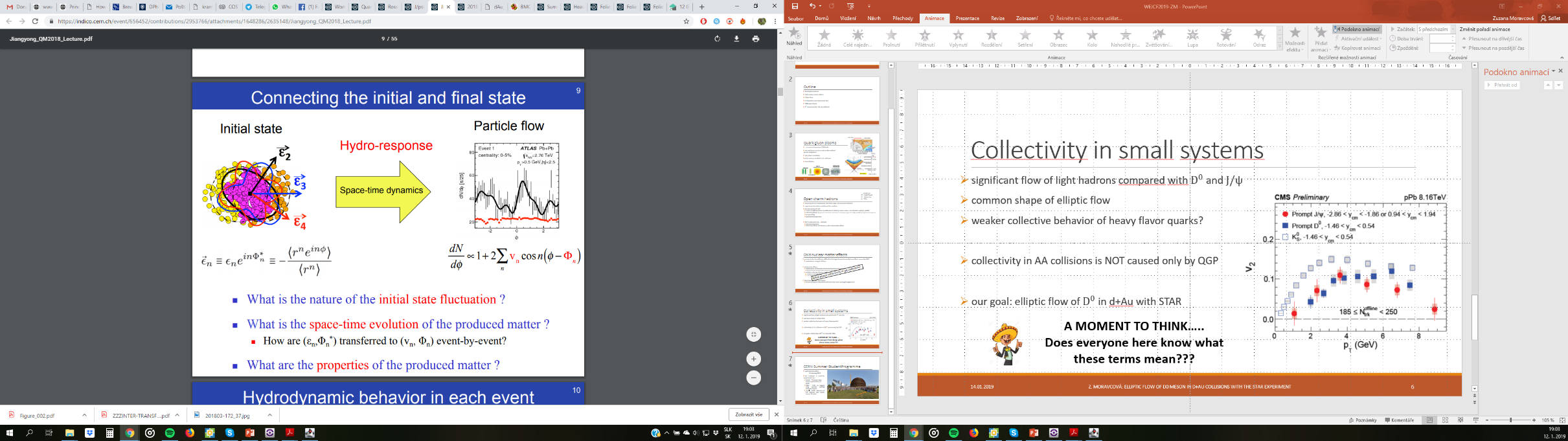 14.01.2019
Z. Moravcová: Elliptic flow of D0 meson in D+Au collisions with the STAR experiment
15
Too many formulas?
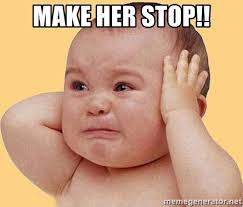 14.01.2019
Z. Moravcová: Elliptic flow of D0 meson in D+Au collisions with the STAR experiment
16
STAR experiment
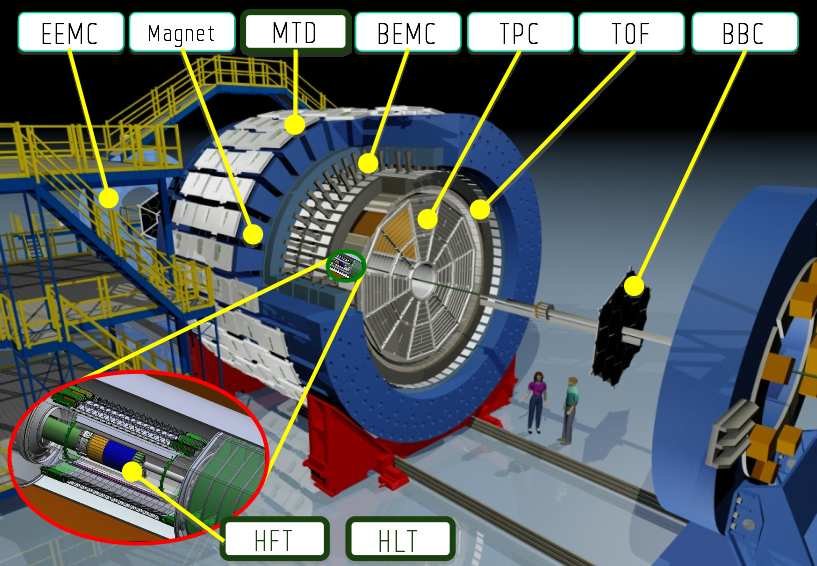 14.01.2019
Z. Moravcová: Elliptic flow of D0 meson in D+Au collisions with the STAR experiment
17
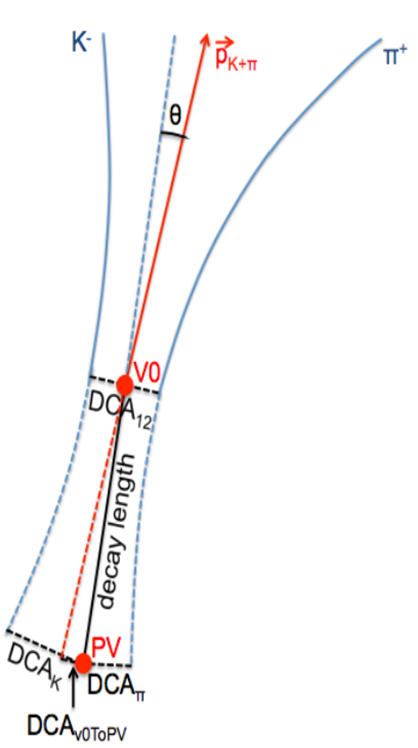 14.01.2019
Z. Moravcová: Elliptic flow of D0 meson in D+Au collisions with the STAR experiment
18
14.01.2019
Z. Moravcová: Elliptic flow of D0 meson in D+Au collisions with the STAR experiment
19
BDT (Boosted Decision Trees)
 machine learning method using TMVA package
 just seen in Robert’s talk
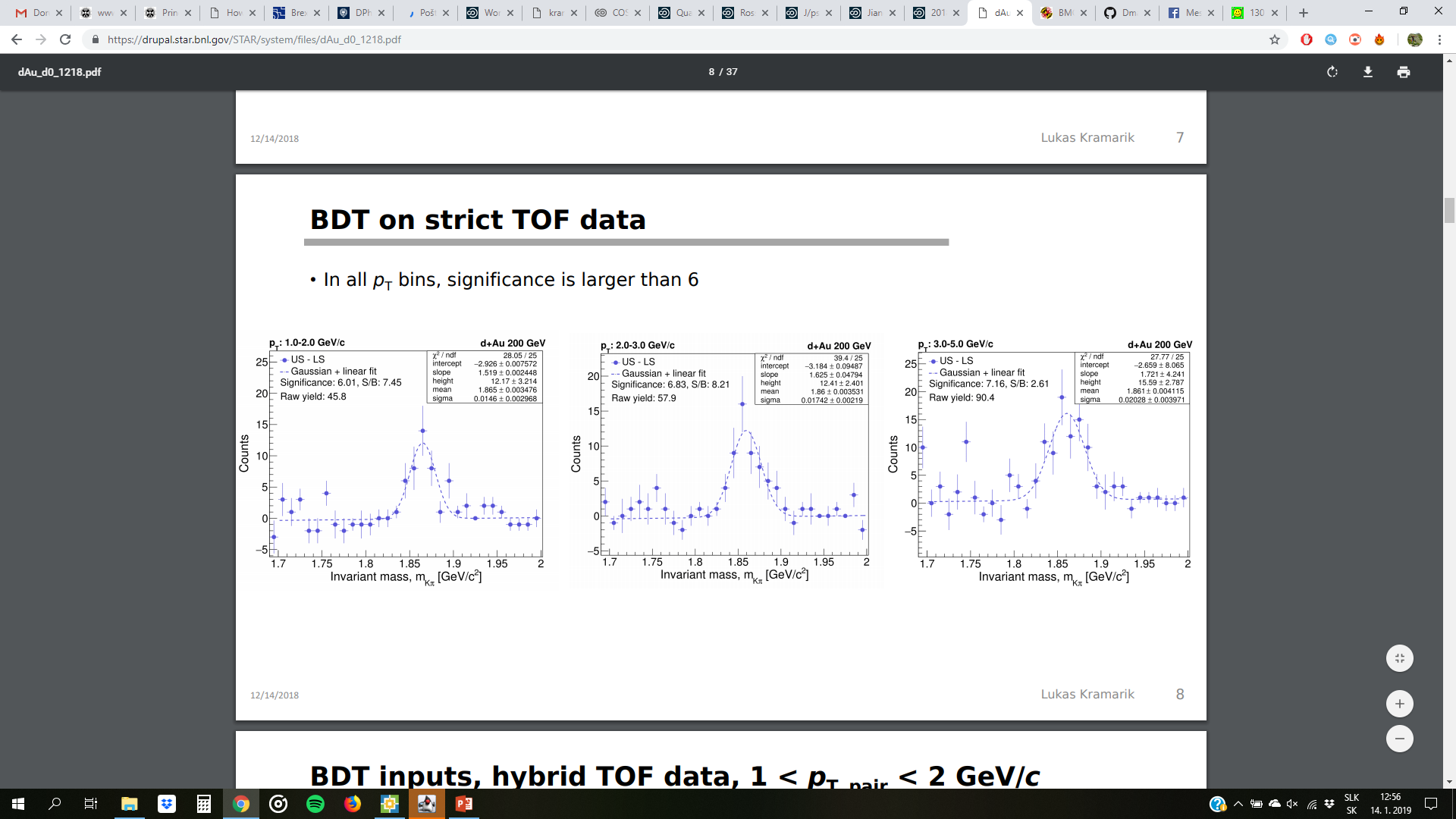 L. Kramárik
14.01.2019
Z. Moravcová: Elliptic flow of D0 meson in D+Au collisions with the STAR experiment
20
bigger yields are crucial for elliptic flow analysis
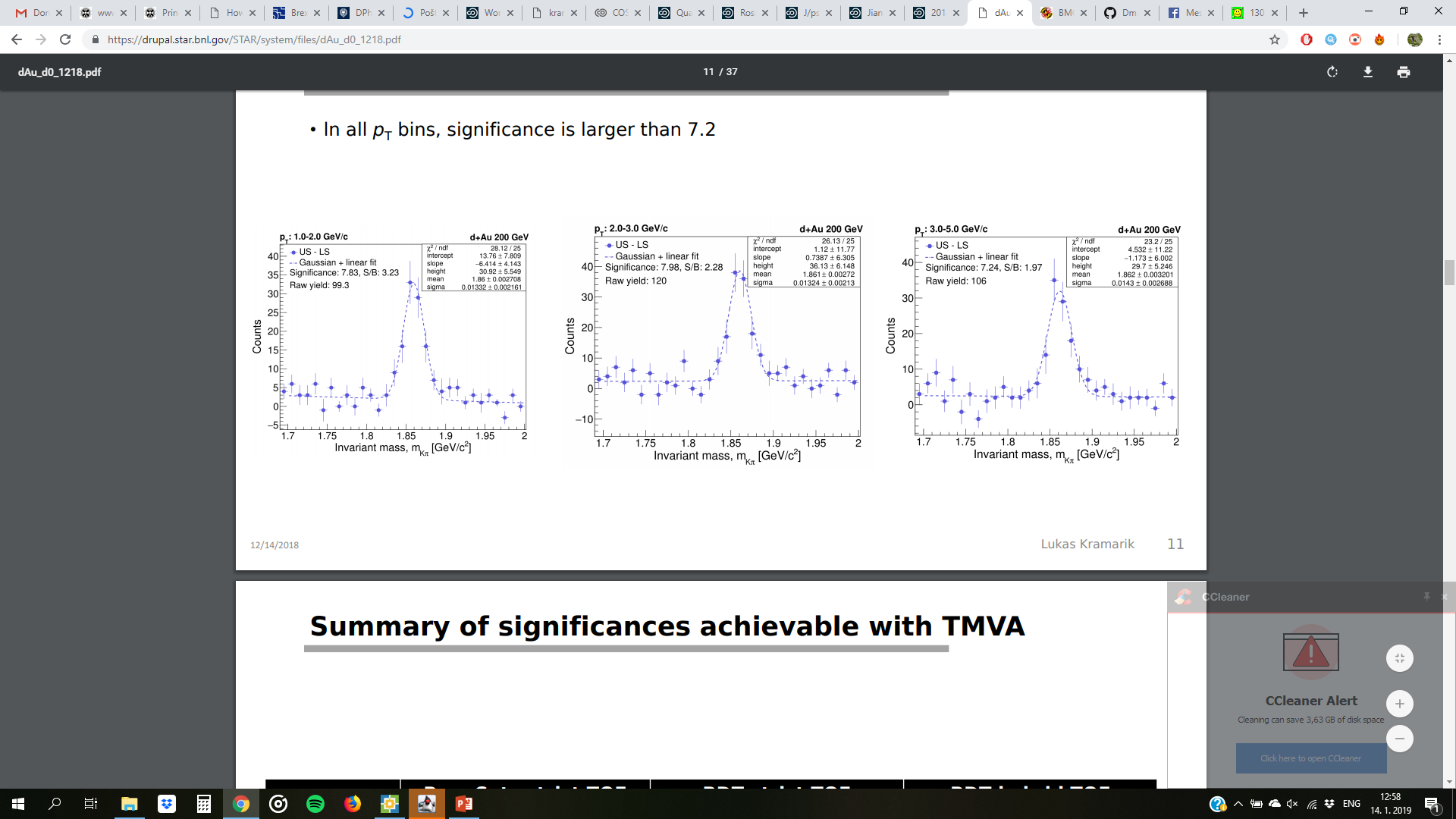 L. Kramárik
14.01.2019
Z. Moravcová: Elliptic flow of D0 meson in D+Au collisions with the STAR experiment
21
summary table:






 rectangular cuts method with hybrid TOF – in progress
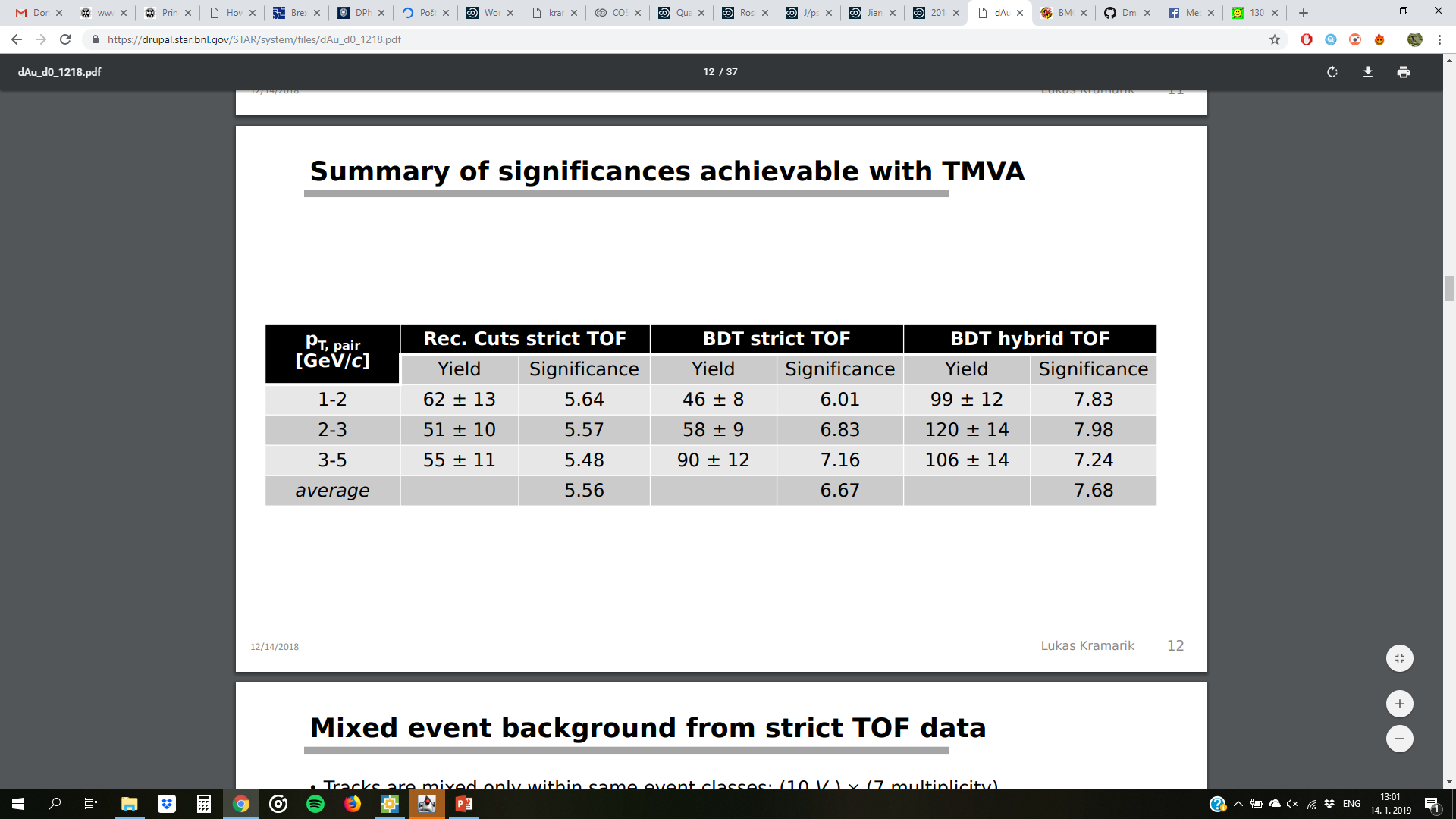 14.01.2019
Z. Moravcová: Elliptic flow of D0 meson in D+Au collisions with the STAR experiment
22
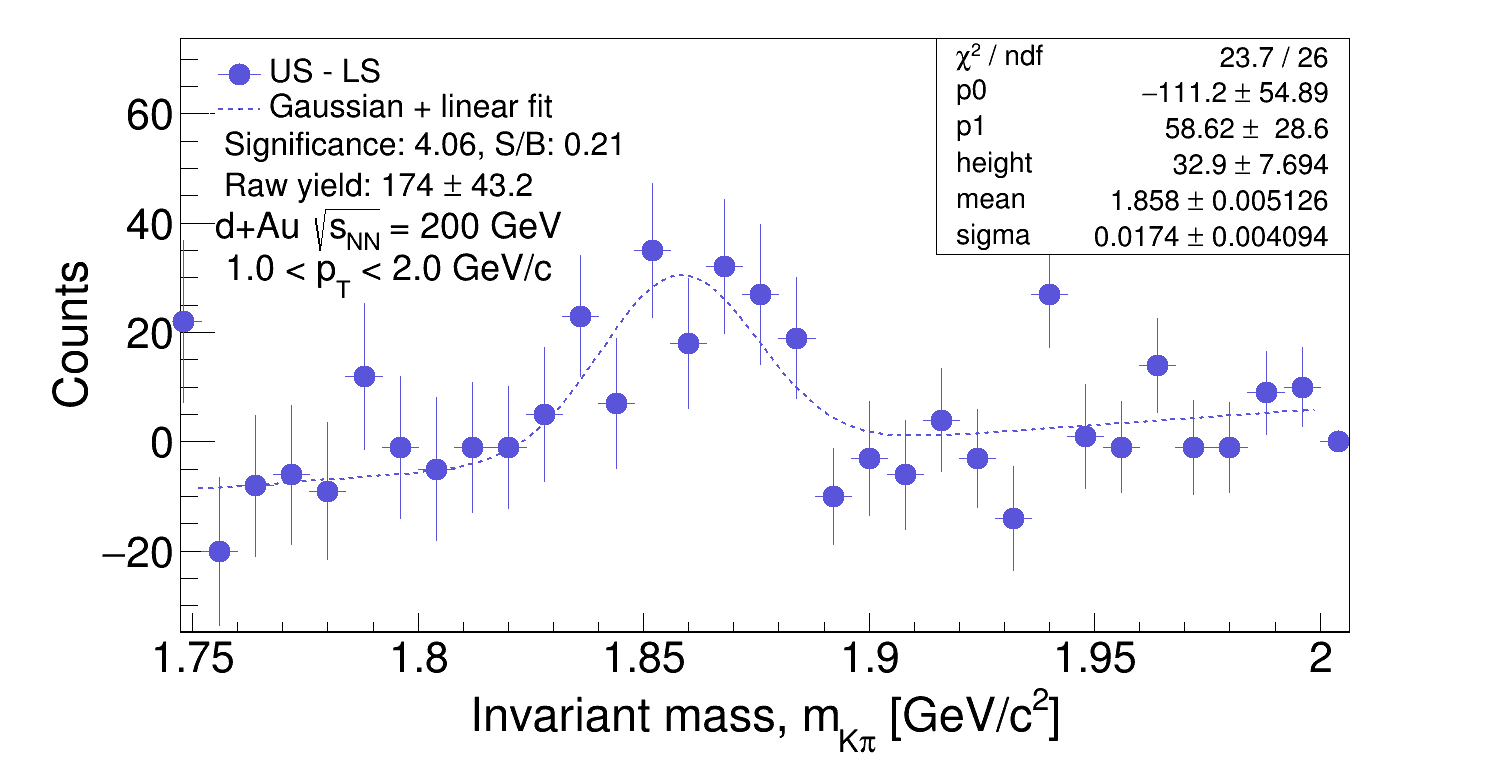 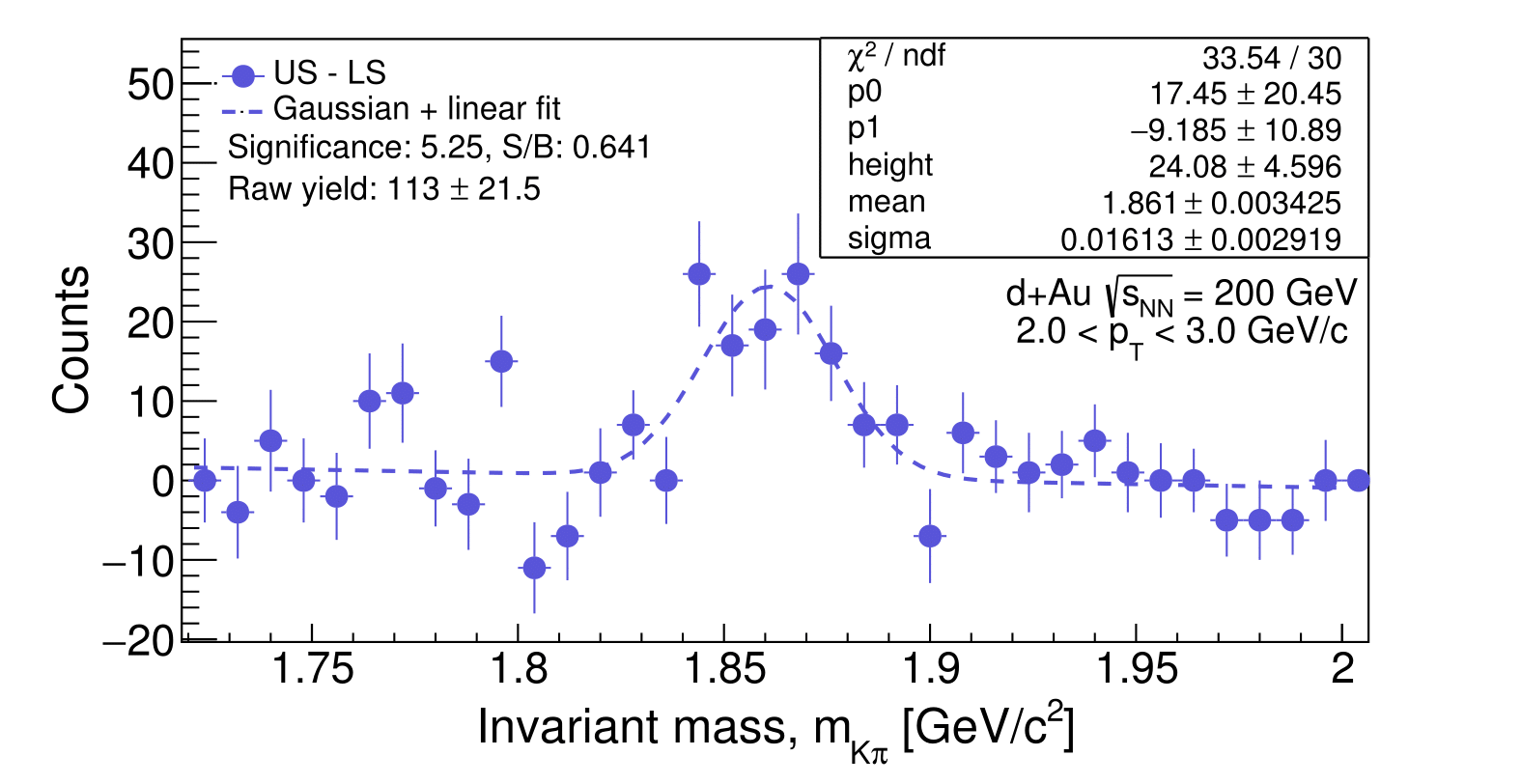 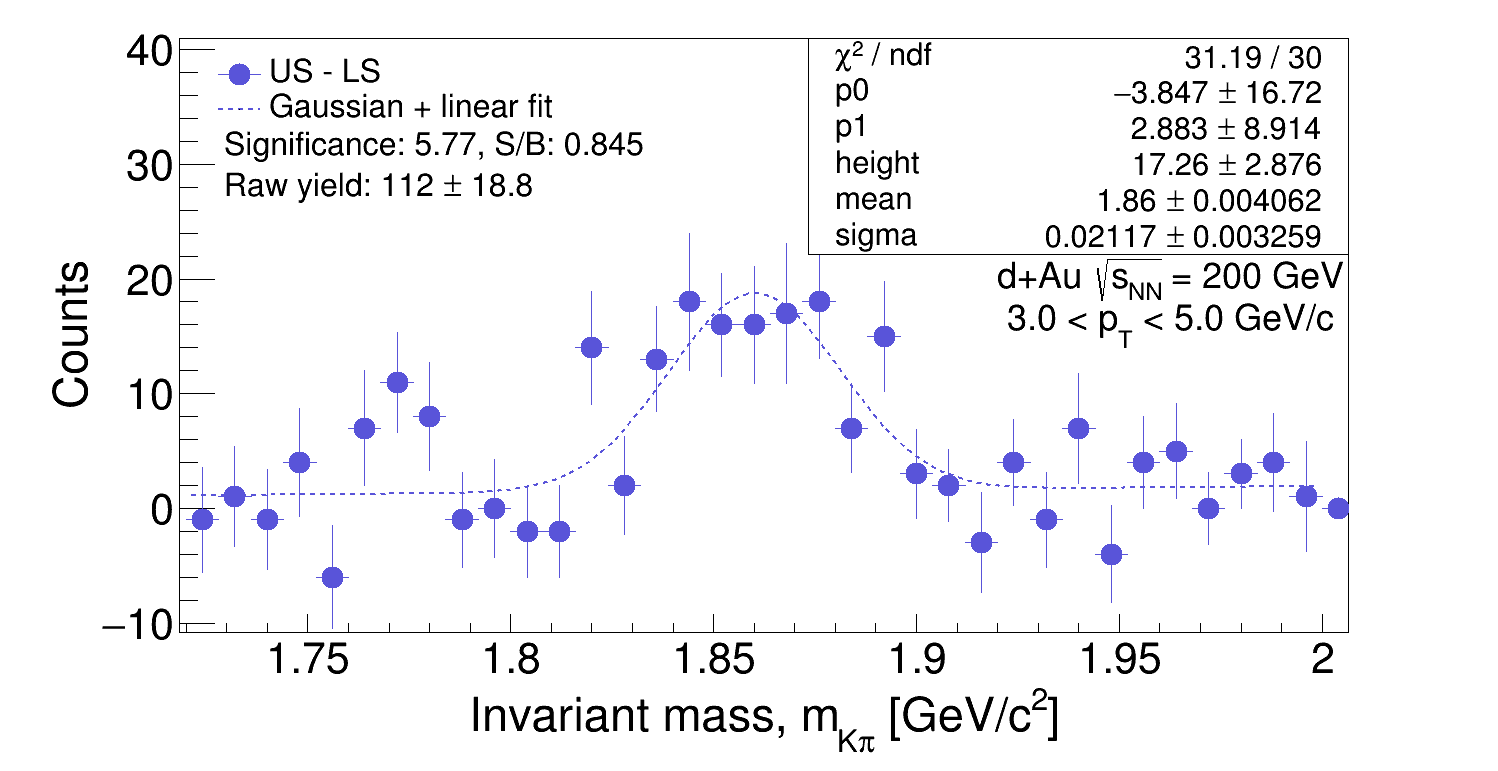 14.01.2019
Z. Moravcová: Elliptic flow of D0 meson in D+Au collisions with the STAR experiment
23
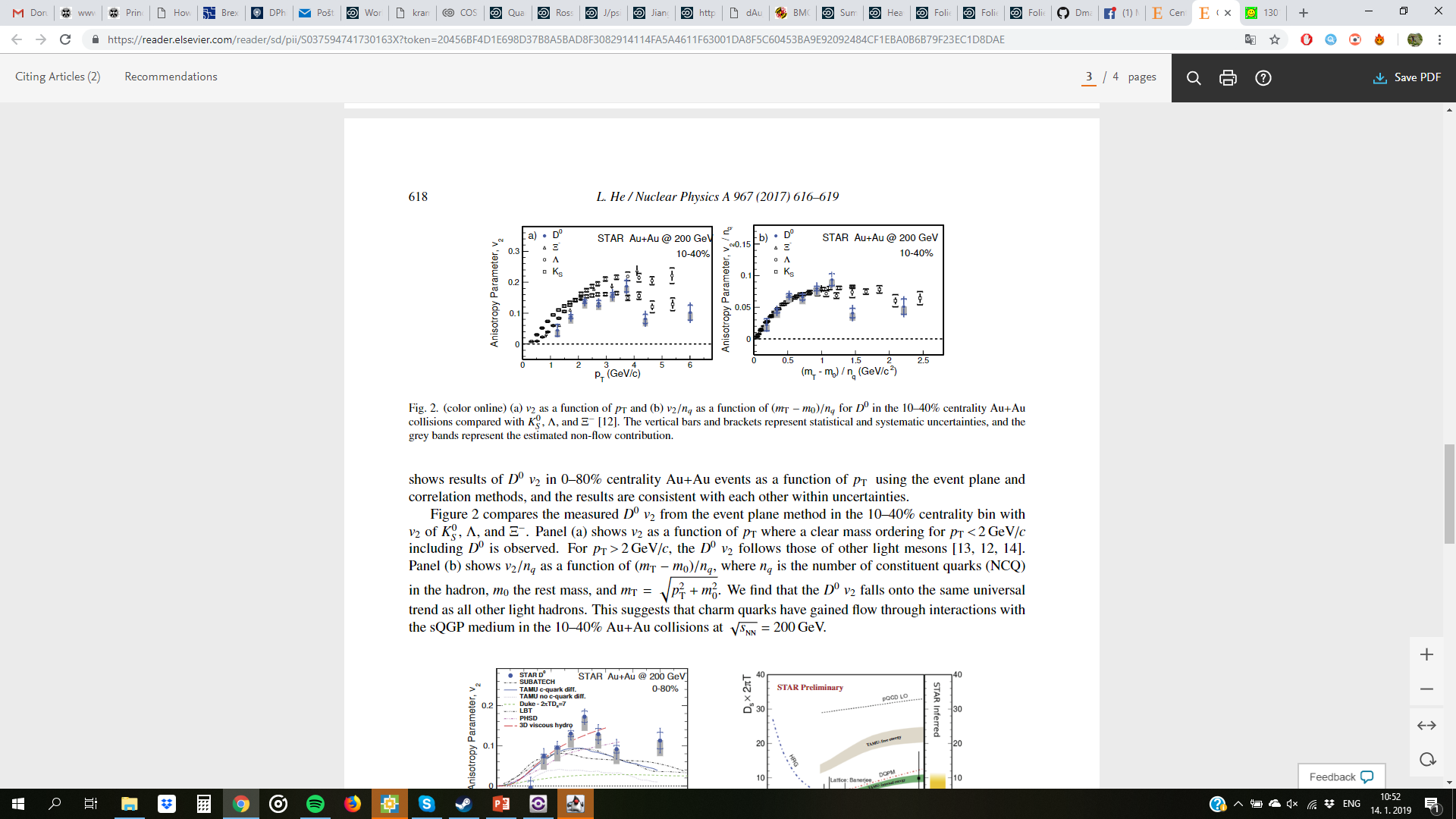 PRL 118 212301 (2017)
14.01.2019
Z. Moravcová: Elliptic flow of D0 meson in D+Au collisions with the STAR experiment
24
d+Au @200 GeV
Au+Au @200 GeV
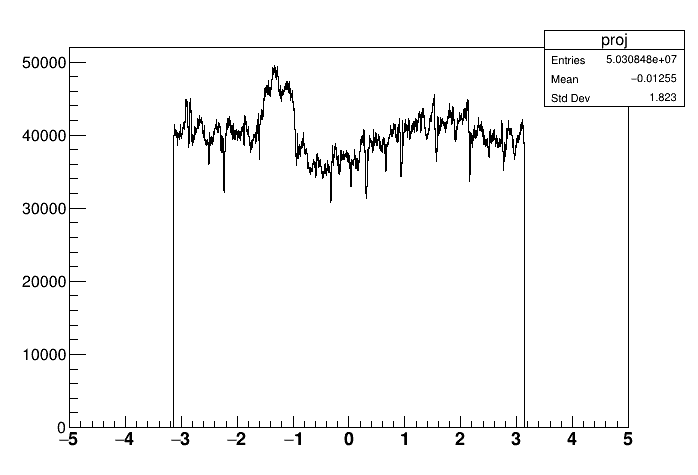 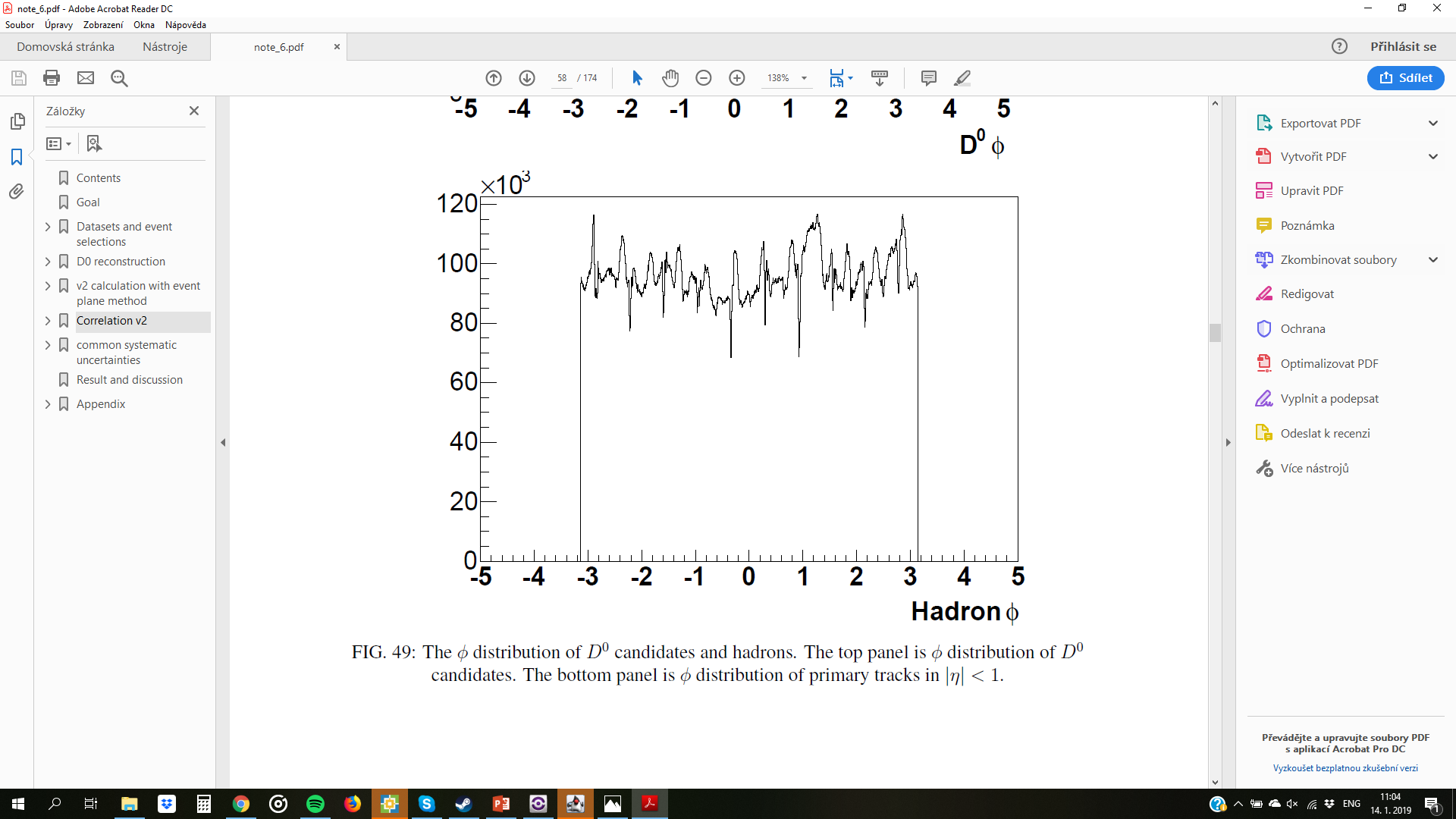 14.01.2019
Z. Moravcová: Elliptic flow of D0 meson in D+Au collisions with the STAR experiment
25
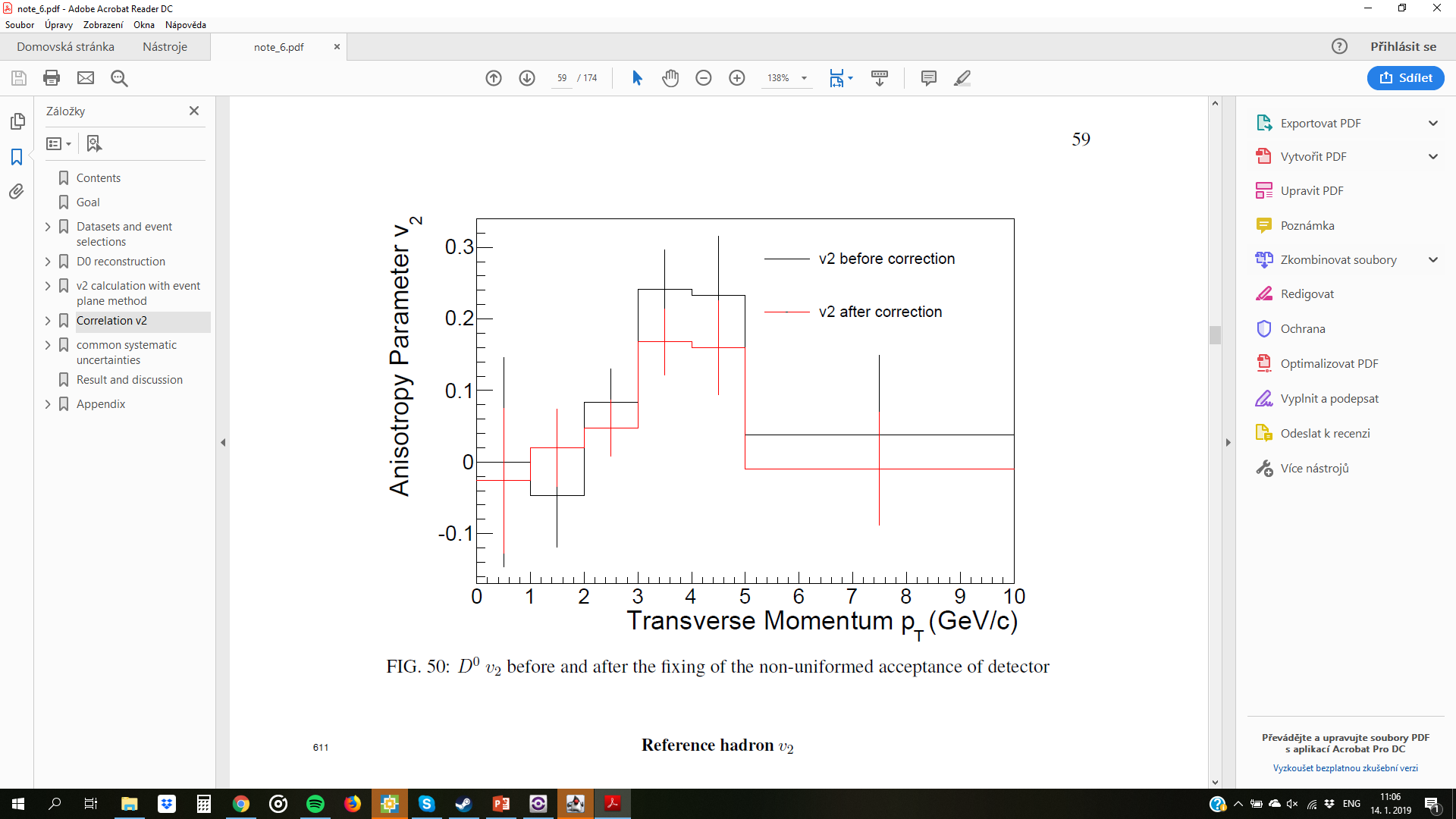 14.01.2019
Z. Moravcová: Elliptic flow of D0 meson in D+Au collisions with the STAR experiment
26
Conclusion
14.01.2019
Z. Moravcová: Elliptic flow of D0 meson in D+Au collisions with the STAR experiment
27
Before I leave….
14.01.2019
Z. Moravcová: Elliptic flow of D0 meson in D+Au collisions with the STAR experiment
28
CERN Summer Student Programme
application deadline - 		31 January 2019
 last summer: 3 students from FNSPE CTU
 Tomáš – PS Booster, Wire Scanner optimization, 13 weeks
 Dáša – LHCb, jet tagging using machine learning methods, 9 weeks
 me  - ALICE, calibration of TOF detector with cosmic muons, 10 weeks
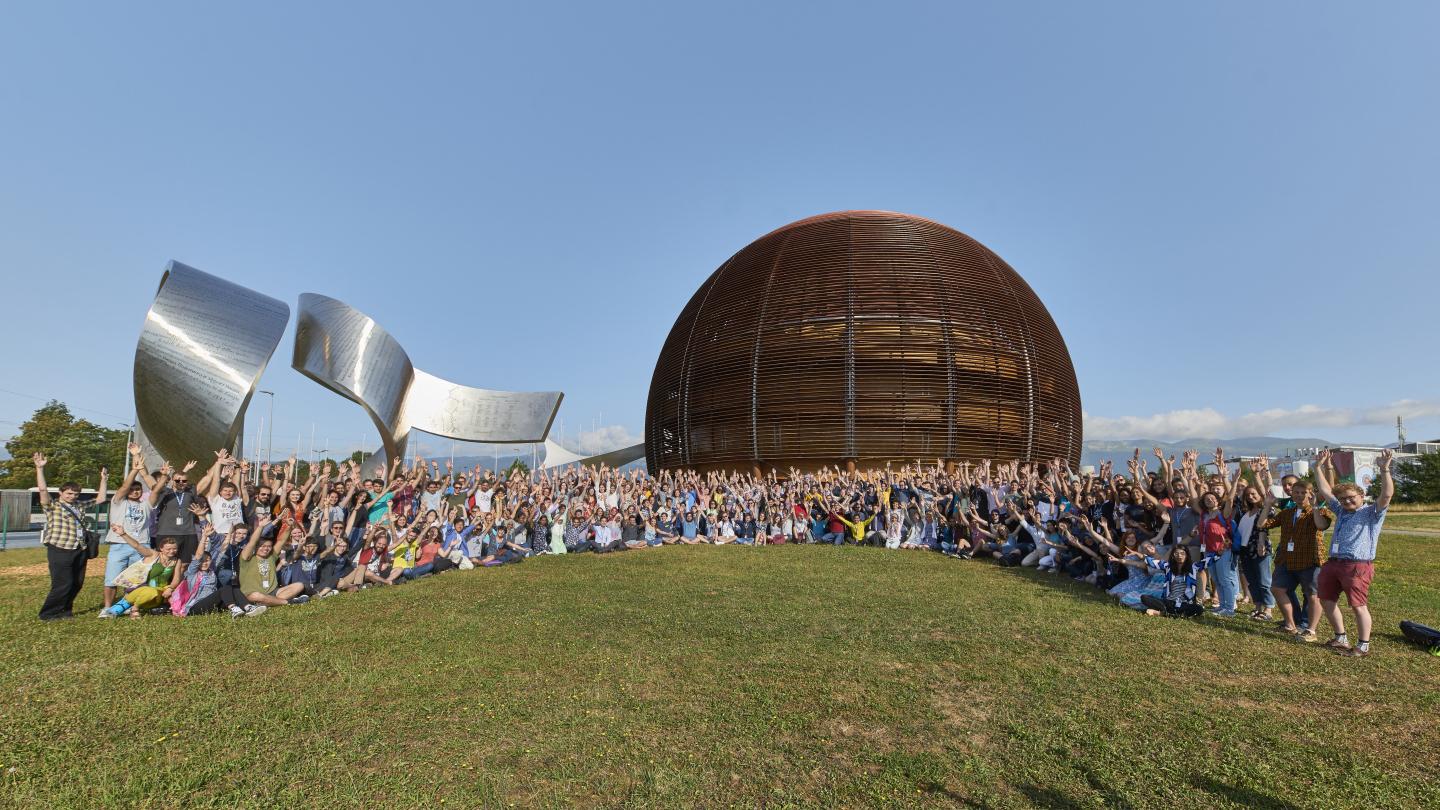 14.01.2019
Z. Moravcová: Elliptic flow of D0 meson in D+Au collisions with the STAR experiment
29
Thank you for your attention!
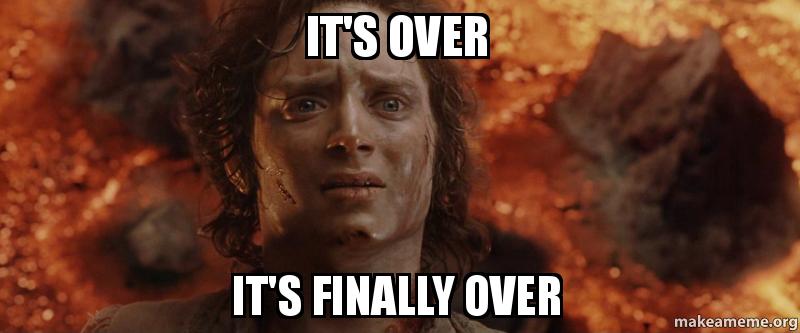 14.01.2019
Z. Moravcová: Elliptic flow of D0 meson in D+Au collisions with the STAR experiment
30
Back up
14.01.2019
Z. Moravcová: Elliptic flow of D0 meson in D+Au collisions with the STAR experiment
31
Boosted Decision Trees
method in TMVA
 rectangular cuts - chosen just one hypercube from the whole phase space 
 BDT  - phase space divided to hypercubes, each is signal-like or background-like
 boosting – using a lot of shallow trees, the final BDT response is their weighted average

 training: 
 signal from simulation
 background from data (wrong sign combination)
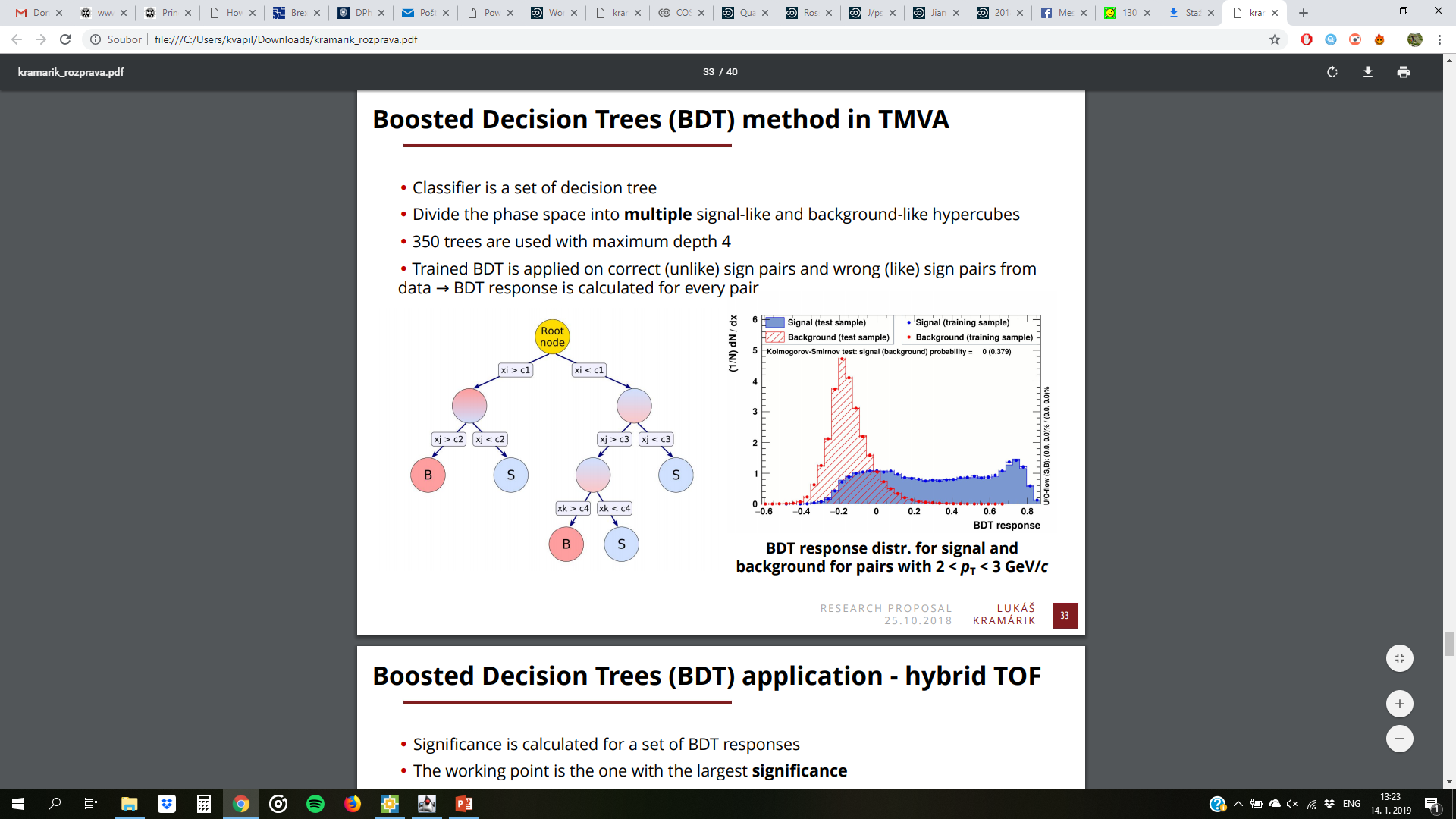 14.01.2019
Z. Moravcová: Elliptic flow of D0 meson in D+Au collisions with the STAR experiment
32
Cold nuclear matter effects
present in Au+Au collisions, difficult to distinguish experimentally from effects caused by QGP
 motivation to study pA collisions

 initial state effects
 modifications of the parton distribution functions in the nucleus (shadowing at lox Bjorken-x)
different dynamics of partons within free protons with respect to those in nucleons 
 multiple scattering of partons in the nucleus 
 energy loss (radiative/collisional)
  transverse momentum broadening (Cronin effect)

 final state inelastic interaction
 nuclear absorption of quarkonium bound states when passing through nucleus
14.01.2019
Z. Moravcová: Elliptic flow of D0 meson in D+Au collisions with the STAR experiment
33